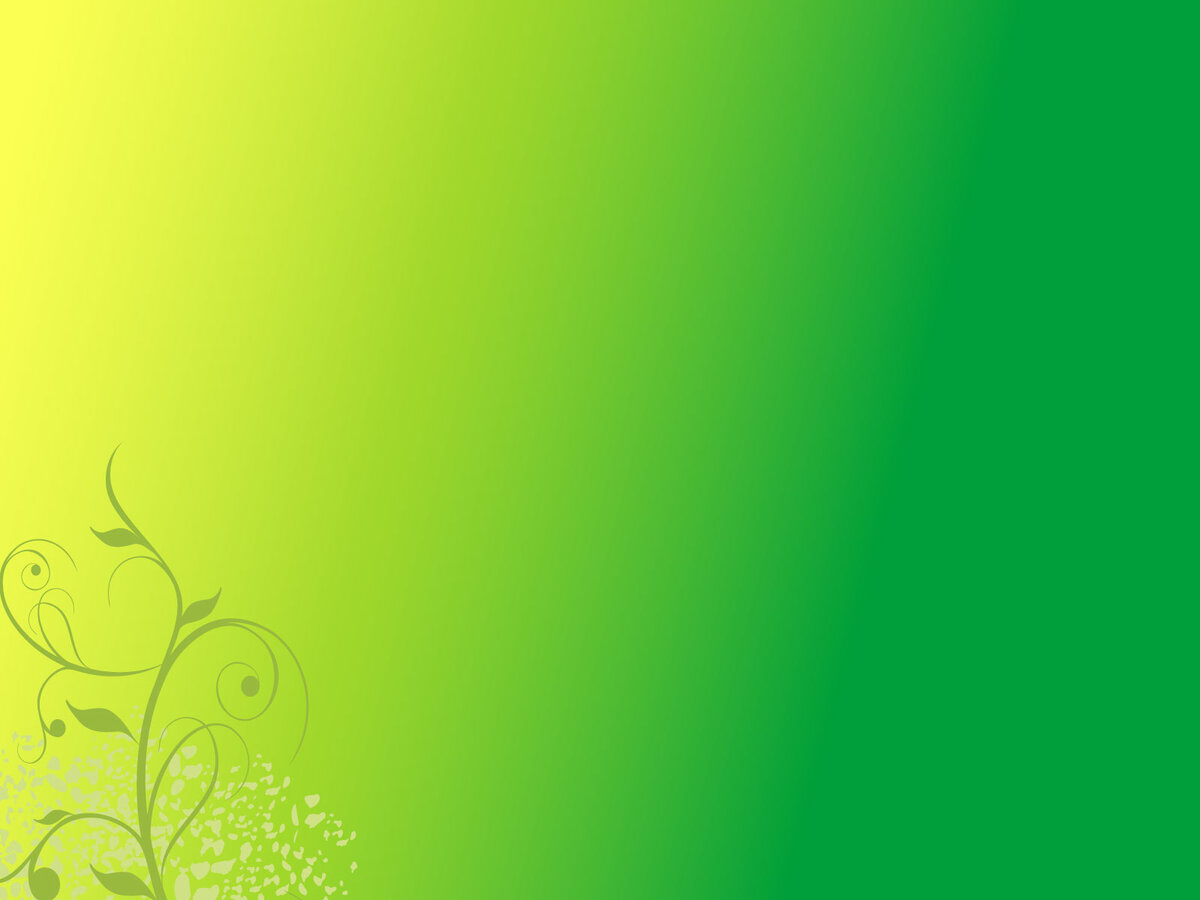 Государственное учреждение образования
«Каменский ясли сад  7»
Остановка №2. «Муравейник»
Загадка 
Все знают, что у елкиНе листья, а иголки,И так же, как онаС иголками ...
(Сосна)
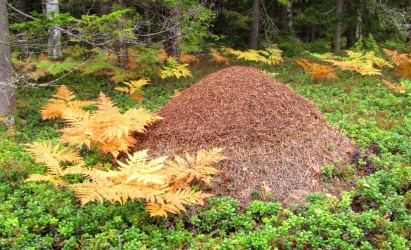 Маршрут выходного дня
«Лес чудес»

Остановка №1. 
«Исследуем лес»
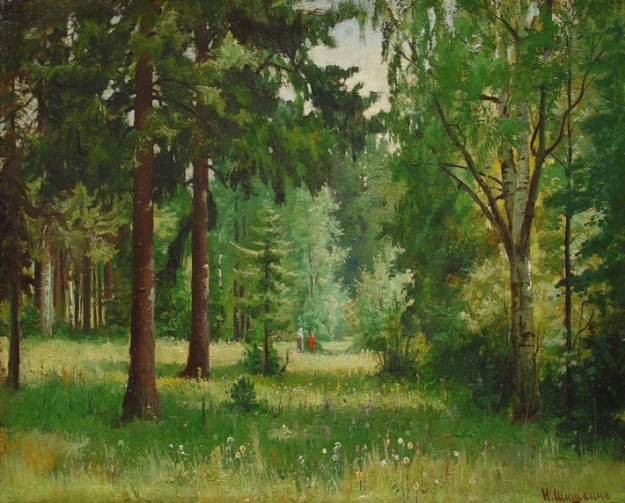 по
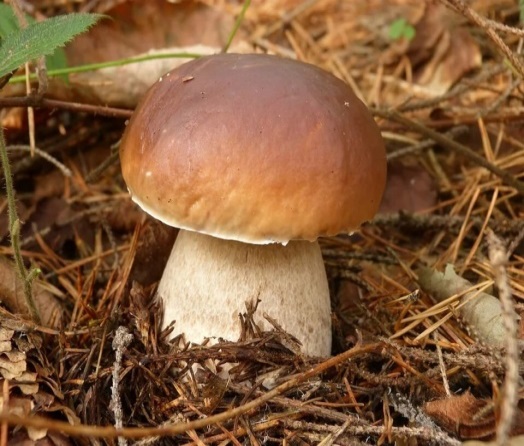 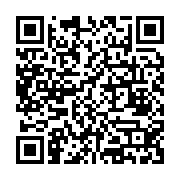 БОРОВИК
У березы старичок,Старичок — боровичок.Крепенькие ножки,Сторож у дорожки!
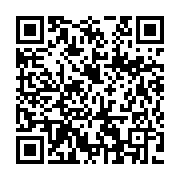 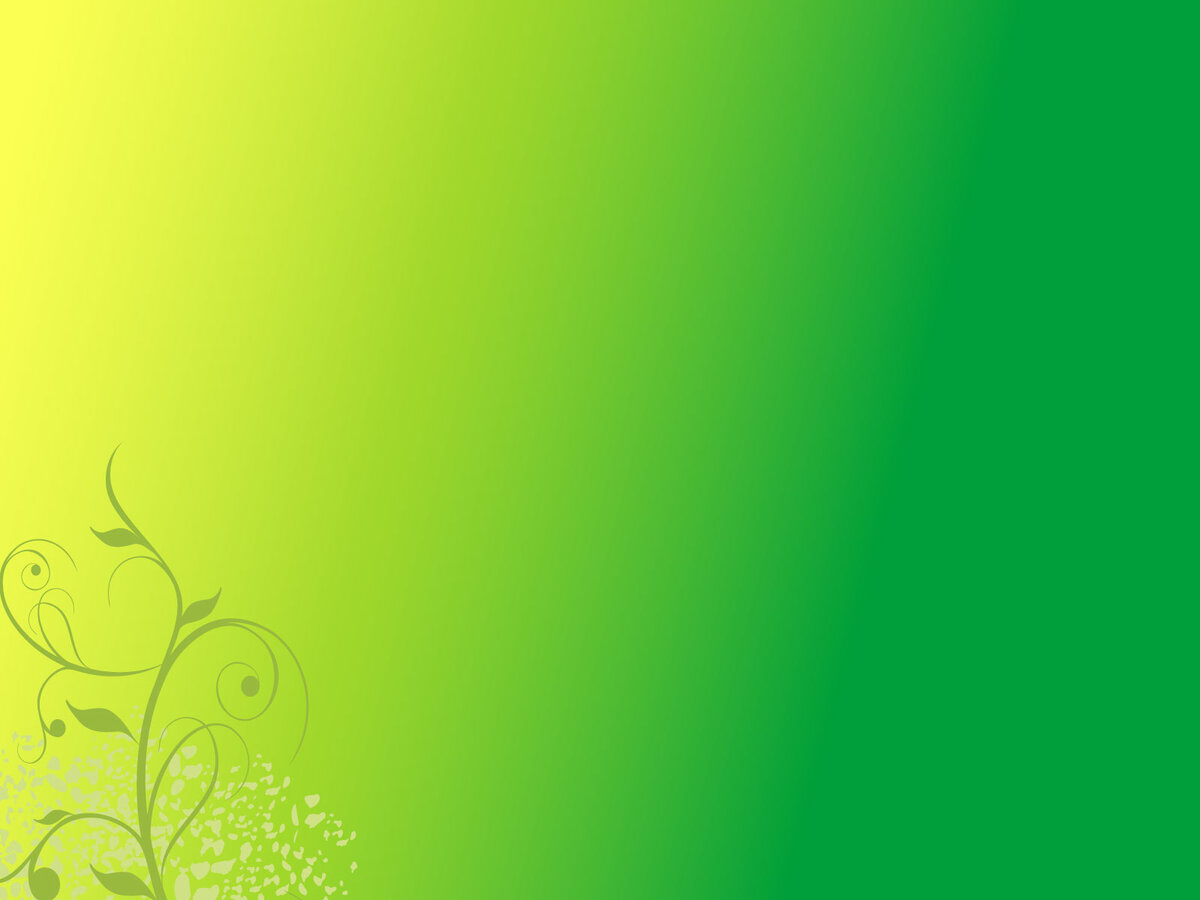 Правила поведения  в природе
1. Нельзя громко кричать в лесу.
2. Запрещается дотрагиваться до птичьих гнезд.
3. Не бегать слишком быстро по незнакомой местности – под травой может быть корень дерева или камень, можно споткнуться и пораниться.
4. Нельзя разорять муравейники – это навредит насекомым и может стать причиной возникновения аллергической реакции.
5. Нельзя допускать истребления насекомых: бабочек, жуков, пауков – возможно, это редкие виды.
6. Небезопасно срывать некоторые растения и цветы, так как они могут быть ядовитыми или занесенными в Красную книгу природы.
7. В лесу нельзя убегать от взрослых, так как можно заблудиться.
Художественное слово
Белку спрашивает зайка:— Чем займёшься ты, хозяйка?— Запасу орешки впрок,Буду щёлкать «цок-цок-цок!»
Остановка №3 «Играем в лесу»
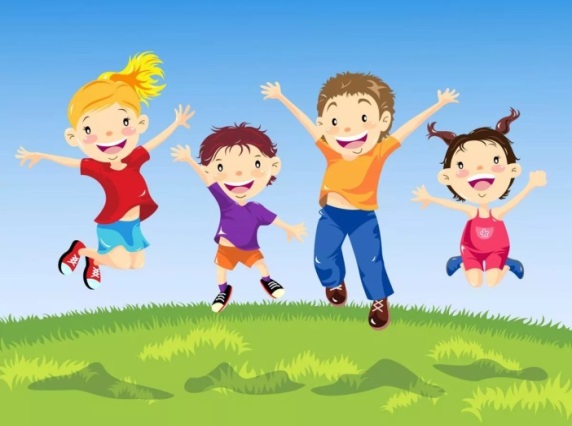 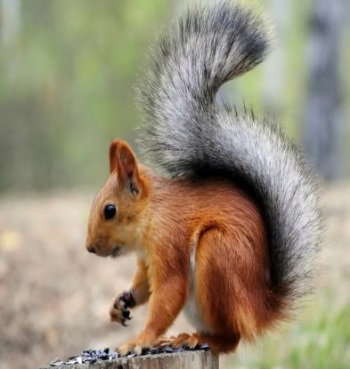 по
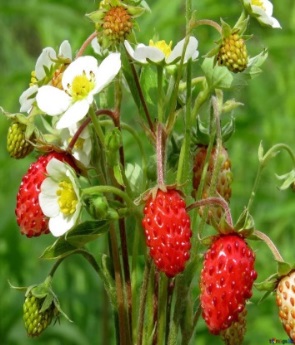 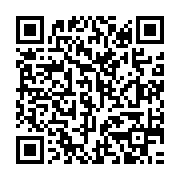 ЗАГАДКА
Ягода приятная,
Очень ароматная. Ты под кустик загляни-ка,Там  краснеет…
                                (Земляника)
Хороших выходных
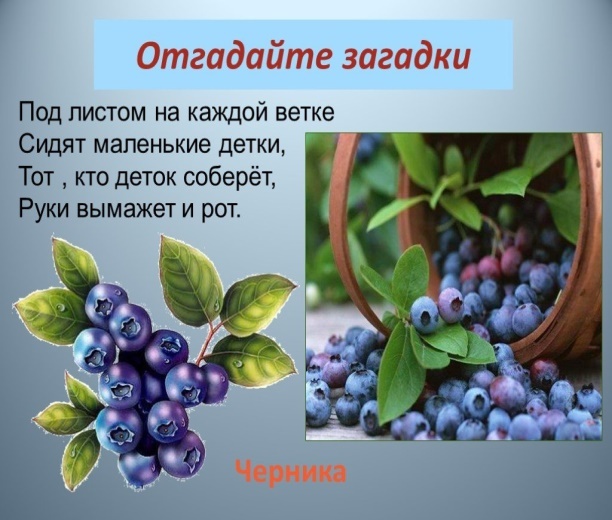 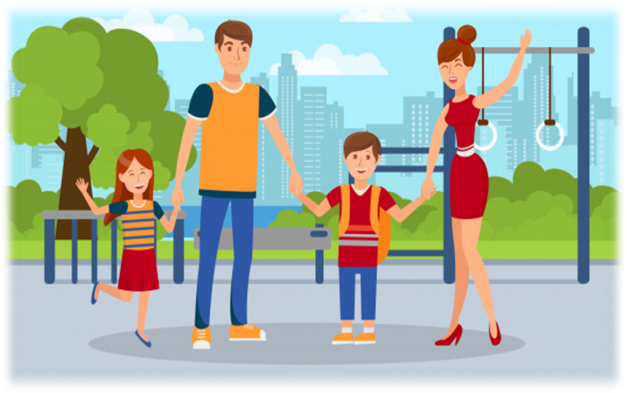